Konstrukce výzkumného problému, výzkumné otázky
ZURn6337 Fokusní skupiny
1
O čem to dnes bude
Mýtus freestyle kvalitativního výzkumu
Velká trojice kvalitativního výzkumu
Výzkumné téma
Výzkumný problém
Výzkumná otázka
Řešení nesnází s jejich vytvářením
Cvičení a ilustrace
2
Operativa na začátek
Rezervační systém a post
Tabulka
Cílová skupina?
Termín realizace?
Rezervační formulář
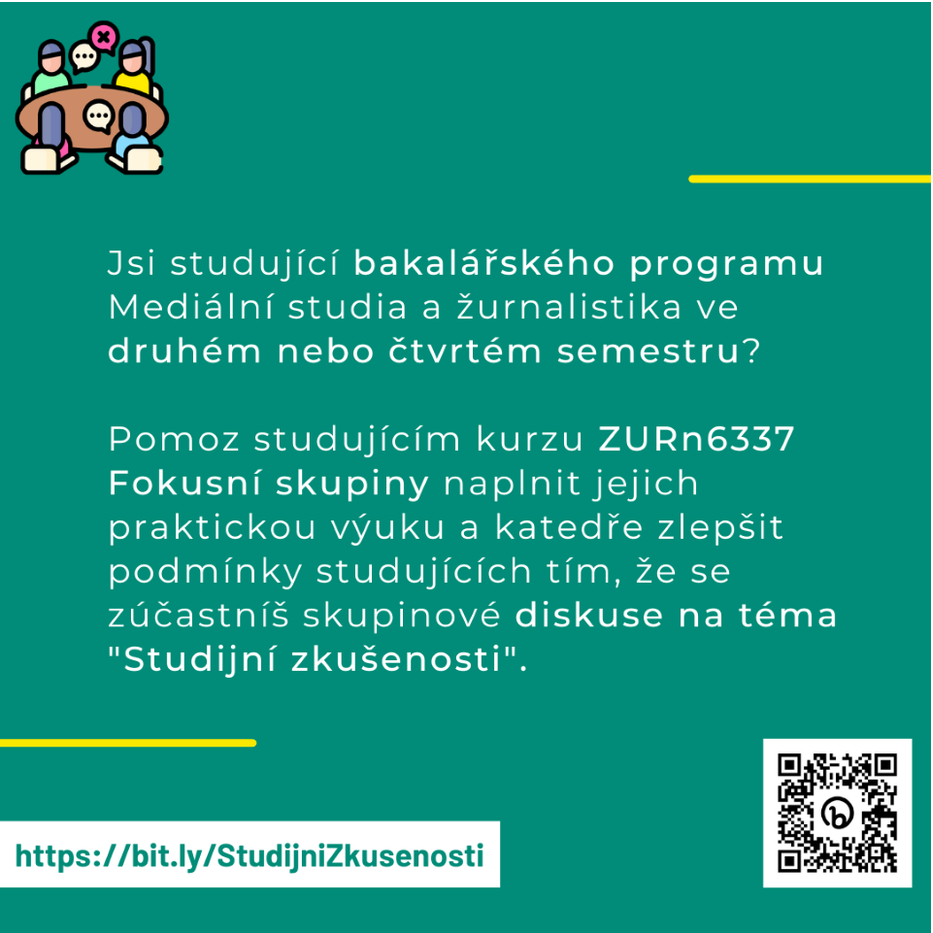 3
„Formulace problému je často zásadnější, než jeho řešení, které může být jen otázkou matematického nebo experimentálního umu“. (Einstein, Infeld 1938)

„Kdybych měl hodinu na vyřešení problému, strávil bych 55 minut přemýšlením o problému a pět minut přemýšlením o řešení.“ (Einstein in Kozinetz 2019)
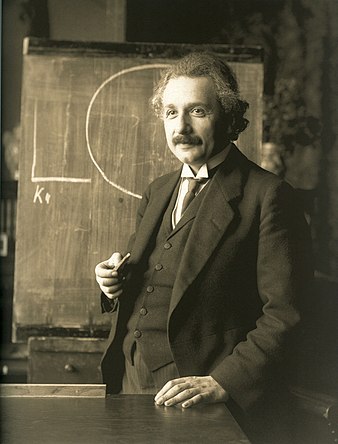 4
„Naivní induktivismus“ v kvalitativním výzkumu
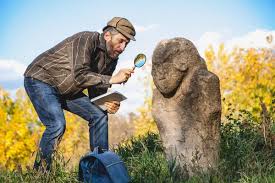 Na počátku je zájem a nadšení pro výzkum. 
Pak je terén, ve kterém stačí pozorovat, aniž víme, co. Ono „co“ se vynoří.
Vychází z antropologického naturalismu (18. a 19. století.) a z boje o vědeckou legitimitu (x pozitivismus): polní výzkum, deskripce, vytváření teorií.
Později etablování zakotvené teorie (60. léta 20. stol.): teorie se vynořuje z dat.
Rozdíl mezi analytickou dedukcí (teoretický předpoklad-hypotéza-data) a indukcí (data-předpoklad-teorie).
Jakákoliv „kontaminace teorií“ nebo předpoklady zavání pozitivismem a „znásilňuje terén“.
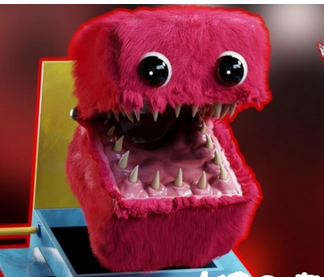 Sociální jev vybafující na prostě zkoumajícího nadšeného výzkumníka.
5
Kritika
Je nemožné do terénu vstoupit jako tabula rasa:
Všichni jsme nositeli nějakých hodnot, postojů, zájmů, apod. (Weber)
Radikálně naturalitická pozice je také odrazem jistého druhu teorie (ontologicko-epistemologické)
Riskujeme, že:
Něco podstatného „neuvidíme“ (naše zakotvení nám dává jen omezenou perspektivu)
Utoneme ve stále se rozšiřujícím terénu nebo datech (neuvidíme hranice pole a faset jevu)
Ztratíme orientaci -> výzkum se rozpadne nebo stočí směrem, který nekoresponduje s předchozím stavem nebo předpokladem, nebudeme schopni vybrat si z „nekonečného“ počtu možných hledisek
Nedokážeme přijít s žádným „zobecněním“ (každá drobnost je unikátní), čistá deskripce
Budeme do nekonečna čekat, až se „něco vyjeví“.
Budeme příliš sebejistí nebo vystrašení
Jde o alibi špatně provedeného výzkumu („Otče, odpusť jim, vždyť nevědí, co činí.“ NZ Lukáš 23,34)
6
Jak z toho tedy ven?
Výzkumné téma

Výzkumný problém

Výzkumná otázka
7
Povaha a úloha výzkumného problému a výzkumné otázky
Jde o dva pilíře výzkumu, každý hraje jinou roli, ale prozatím je berme jako jeden celek.
Metafora lešení (Turner 2009), metafora olovnice (Chenail, 1998)

Lešení:
Lešení = výzkumný problém/otázka
Dům = výzkum
Interaktivní proces: lešení pomáhá udržovat přehled o povaze (původu), stavu a hranicích domu a umožňuje jej budovat; dům naopak dává smysl lešení a umožňuje mu v dané podobě existovat
Pokud se pohne lešení, dům bude viděn (jiné prvky fasády) a budován jinak (nebudete montovat okap), pokud se ukáže, že dům musí být budován jinak (např. přidán balkon na druhé straně), musí se pohnout lešení.
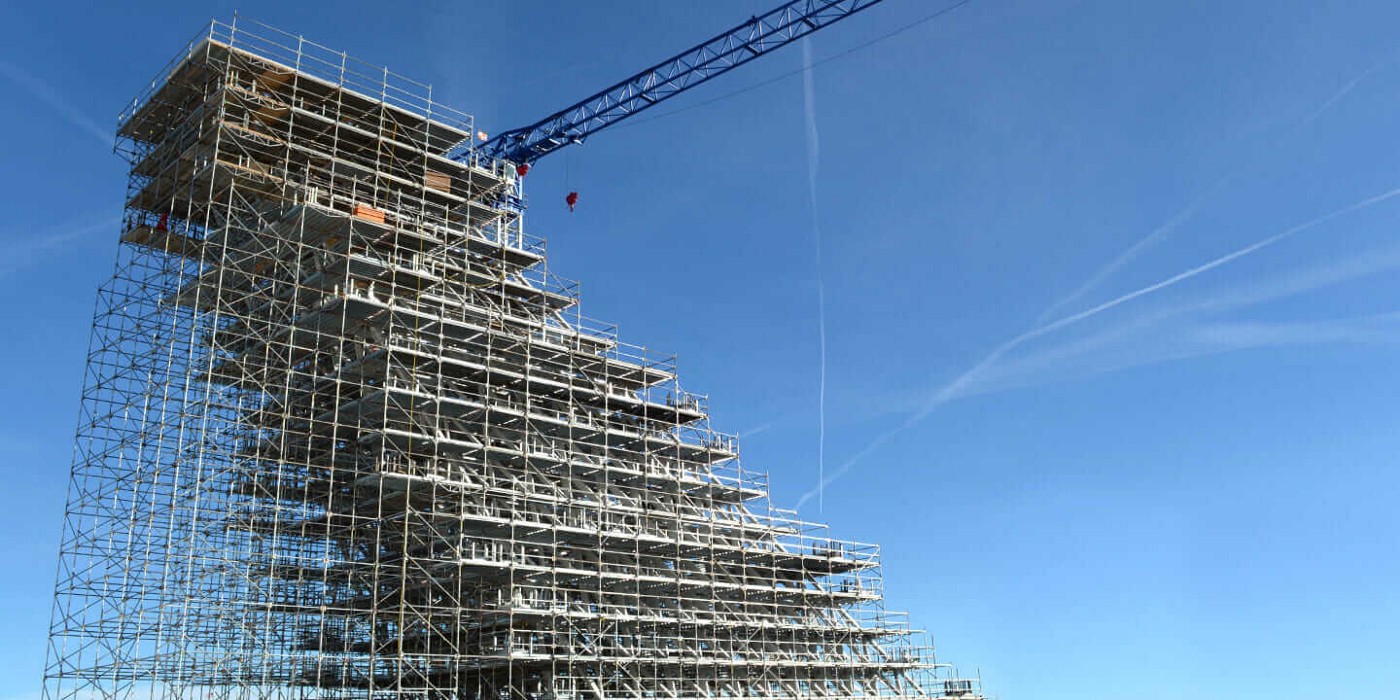 8
Povaha a úloha výzkumného problému a výzkumné otázky
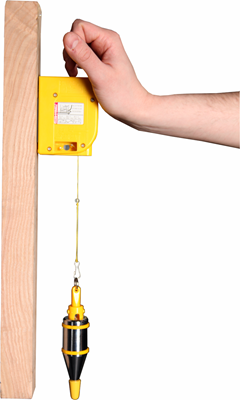 Olovnice:
Olovnice = výzkumná otázka
Měřený materiál = výzkum
Olovnice pomáhá udržovat korespondenci mezi:
„proč“ (výzkumný problém), 
„jak“ (výzkumná otázka/metoda), 
„čím“ (data/prostředí) a 
s „jakým výsledkem“ (interpretace).
9
Výzkumné téma
Nejobecnější vymezení předmětu zkoumání (např. sociální exkluze)

Určuje střed perspektivy v síti jevů (sociální exkluze je středem zájmu, chudoba, ghettoizace a sociální třída jsou „sekundární jevy“, ne naopak)

Oboustranný vztah s výzkumným problémem:
VP ho upřesňuje
Z VP vyplývá 
Při tvorbě výzkumu lze postupovat oběma směry, fakticky je ale vztah vždy oboustranný

Často jedno- (aspirace) nebo několikaslovné (studijní aspirace/studijní aspirace studujících VŠ)
10
Výzkumný problém
Vymezení výzkumného záměru (co se děje?)
Jaký je původ výzkumného zájmu (jaké jevy se dějí/sbíhají, co se mění, co není jasné, co je jinak?)
Z jakých teoretických (interpretativismus, hegeliánství, marxismus) a oborových (filozofie, politologie, marketing) pozic se na věc díváme.
V jakém kontextu je výzkum situován (časovém, institucionálním, geografickém, sociálním, kulturním) 

Legitimizace výzkumného záměru (proč je to důležité?)
Proč něco takového zkoumat?
Kdo a proč poptává/zadává?
Proč právě takto?

Ústí do formulace výzkumné otázky
…proto si klademe za cíl zkoumat…

V textu je mu vyhrazen většinou úvod nebo část pro přehled literatury
11
Výzkumný problém
Zdroje
Osobní zájem a nadšení, zkušenost, zážitek
Údiv, odtažitost, antipatie (nutnost velké motivace a etická rigorosnost)
Profesní/odborná zkušenost
Interakce s jinými odborníky
Mezera ve vědění (identifikované „slepé“ místo v současném vědění).
Nic nevíme
Místní zakotvenost
Populační zakotvenost
Časová zakotvenost
Něco v datech nehraje/něco zajímavého se děje a nejde to vysvětlit
Nenadálá/zvláštní událost (COVID, válka, hurikán, nepokoje)
disruptivní potenciál (entometodologie, kulturní sociologie)
případová studie
Poptávka, zadání, možnosti financování (grantové výzvy)
různá míra volnosti
Dostupnost (zdrojů, terénu, aktérů)
12
Bass, L. (2019). Caring for high school students in transcultural spaces: Accessing student voice. International Journal of Leadership in Education, 22(4), 421–438. https://doi.org/10.1080/13603124.2018.1481530
Příklad formulace výzkumného problému
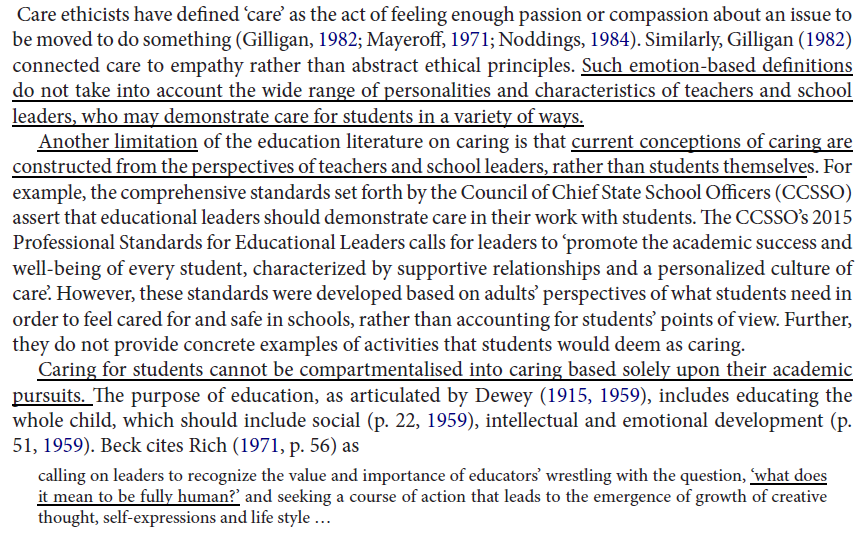 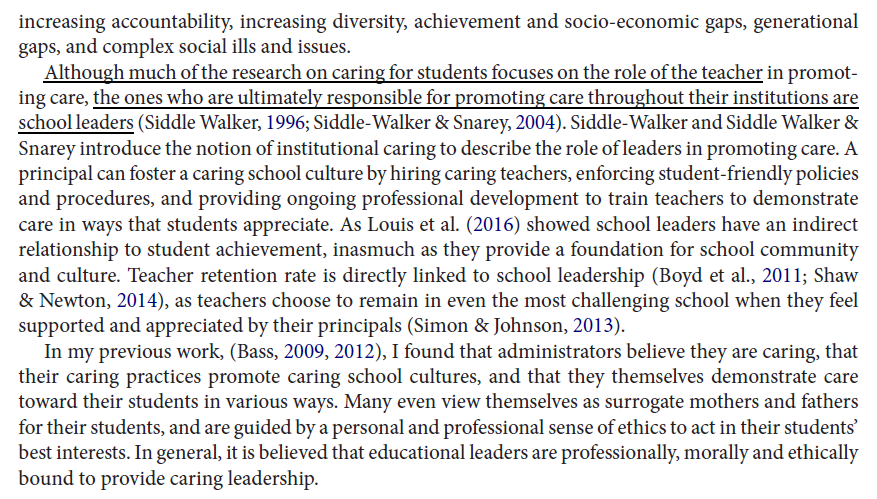 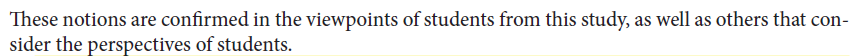 VP: Péče ve vzdělávacím procesu hraje nezastupitelnou a stále důležitější roli, avšak je pojímána reduktivně (jako emoční) a pohledem potenciálních pečujících (dospělých, vyučujících), nikoliv pohledem potenciálních příjemců péče (mladých studujících).
13
Co se může stát při hledání VP a co s tím?
Přílišné zjednodušení (např. Mladí lidé hodně užívají OSS jsou tedy závislí…)
Rozvoj citlivosti:
Historické: Je to opravdu tak, nebo jde jen o dobovou morální paniku?
Kulturní: Je závislost nejvhodnějším konceptem? 
Politickou: Kdo rozvíjí tento narativ? (vědění a mluvení = moc)
Kontextová: Je „závislost“ věc „všech“ mladých?; Nenabývá tato „závislost“ nějakých podob, které nejsou „závislostí“?; Zakouší mladí nakládání s FB jako „závislost“?
Studium literatury:
Odborná: studie, klasické teoretické stati, současné teorie, empirické stati, metastudie
Neodborné: zpravodajství, beletrie, umění, „věci z internetu“
Studium dat
Zavedení „třetí proměnné“ (vrstvy zkoumání/kontextu):
„Populační“: Mladí lidé s diagnostikovanou závislostí x nediagnostikovanou závislostí
Kontextuální: Mladí lidé z různě stabilních rodinných prostředí
Bavte se s lidmi okolo!
14
Co se může stát při hledání VP a co s tím?
Přílišná komplexnost (strategie naběračky): Spokojenost lidí pracujících v továrnách je dána obecnými materiálními intelektuálními a morální podmínkami, tato komplexita ale není zkoumaná.
Vývojový diagram: nakreslit předpokládané vztahy mezi pojmy:
jsou některé součástí jiných? Je možné použít obecnější pojmenování (organizační kultura?, pracovní podmínky? interpersonální vztahy?)
nelze některé aspekty vyřadit?
Metoda hádanky: o co nám vlastně jde? Co chceme uhádnout? Co je středem našeho zájmu? Která otázka/problém mě nejvíce zajímá?
použijte třeba tabulku typů výzkumných otázek nebo typů výzkumu s užitím FG (explorační, evaluační apod.)
Bavte se s lidmi okolo!
15
Výzkumná otázka
Hlavní znaky
Převádí výzkumný problém do jedné věty (nebo několika málo vět) .

Kondenzuje VP (paradigma/teoreticko-oborovou pozici) + implikuje metodu, data a interpretaci.

Může přímo „nasedat“ na VP, nebo jej může nově upřesňovat. 

Velmi konkrétně vymezují očekávání od výzkumu.

Implicitní („cíle“, „účel“, „záměr“,…) nebo explicitní („…proto si klademe (výzkumnou) otázku…“).
16
Výzkumná otázka
Typy (na základě Ritchie 2003 in Rapley 2022, zpřehledněno)
17
Výzkumná otázka
Proměna (exploračně-evaluační otázky)
Běžně se VO postupně upravuje:








Všimněte si:
mizí „impact“
zpřesnění konceptualizace péče (emergency)
změnu perspektivy od „působení“ na profesionály na proces a jeho optimalizaci
Poslední verze by chtěla rozepsat na podotázky (pak by byla přeformulována), nebo zpřesnit:
Nevíme k čemu se váží „challenges“
Nevíme, proč mají být překonávány (neznáme cíl procesu).
zvážit koncept terminální péče, namísto „emergency“

Dva způsoby změny VO
Zdokonalování: spíše kosmetická úprava, zpřesnění (jádro zůstává nezměněno)
Přerámování: radikální změna objektu, perspektivy, metody apod.
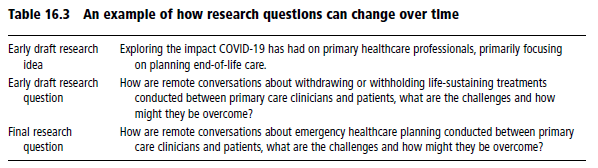 18
Výzkumná otázka
A její vztah k teorii a metodě
Slova použitá ve VO odkazují k tomu, jakými „teoretickými brýlemi“ se díváme na svět.
Odkazují k ontologicko-epistemologickým teoriím = souboru předpokladů o tom, jaká je povaha světa, vztahů a jak se dají vůbec zkoumat („baťůžky“ předpokladů o světě, datech a analýze).
19
Výzkumná otázka
A její vztah k teorii a metodě
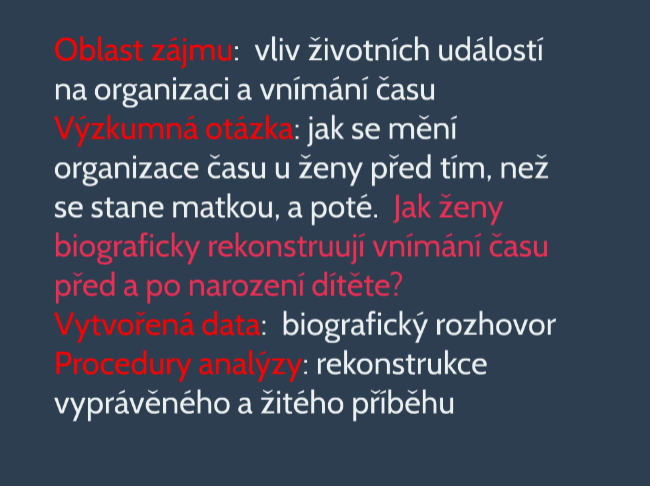 20
Příklad VO
Zpátky k výzkumu péče ve vzdělávání:





Dokážete zjistit, kde je výzkumná otázka?
Jak studující konstrují zkušenost péče…
…ve školách… a…
rozlišují různé jednání jako péči…a…
…preferují… 
…od školních představitelů a učitelů…
Proč se někteří deklarují, že o ně není pečováno navzdory úsilí administrátorů a učitelů.
Jak by mohla VO znít explicitně?







HVO: Jak studující konstruují zkušenost péče ve školním prostředí?
VO1: Jaké jednání vyučujících a dalších zaměstnanců/kyň vnímají jako péči/pečující?
VO2: Jak jednotlivé typy/druhy péče studující diferencují/hierarchizují?
VO3: Jak studující konstruují pocit vyloučení z péče?
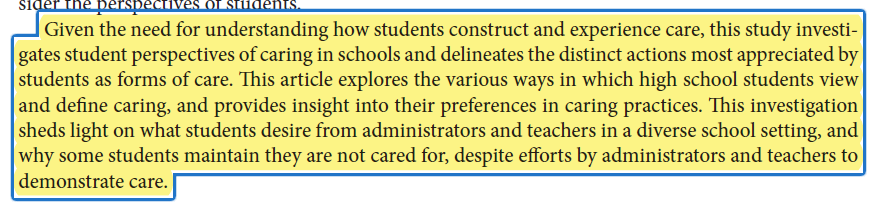 21
Jak to tedy celé funguje?
VT: obecná „špendlíková hlavička“

VP: popis široký a zevrubný; definice sevřená s jasným tvarem

VO: konkrétní, jasný tvar (velmi málo prostoru pro interpretační volnost)
Výzkumné téma
Výzkumný problém
Výzkumná otázka
22
Jak VP a VO fungují jako olovnice?
Na základě (Chenail, 1998) mírně upraveno
23
Důležité „ale“ a uklidnění…
Teorie je „zcitlivující“, ne zotročující:
Jde o předpoklady, ne o měřitelné hypotézy. 
Dokud není studie hotová, jsou předpoklady vždy prozatímní.

Důvody:
Něco nefunguje/je jinak: jev se chová jinak, lidé naznačují jiné souvislosti, důvody, smysl, nesedí teoretická perspektiva (není to o moci, je to o „rupturách“) 
nedostupnost jevu/aktérů: lidé o tom nechtějí mluvit, nemám správné lidi
nedostatek prostředků: čas, peníze, počet lidí v týmu

Řešení:
Úprava předpokladů
Úprava realizace výzkumu
24
VT, VP, VO v různých kontextech
Akademický: 
velmi vysoké nároky na rigoroznost, komplexitu a přesnost, sevřený styl i pozice v textech.
běžná časopisecká struktura i nároky stále více vyžadovány i při kvalitativním výzkumu (dvojsečné)

Veřejné výstupy nebo vysoce aplikovaný kontext:
nižší nároky, nutnost upřednostňovat přístupnost, volnější styl i nakládání v textech
často uvedené v implicitní podobě 
důrazné doporučení: aplikovaný výzkum neznamená výzkum „naivně induktivistický“
25
A teď my
KMSŽ: Nechceme, aby mladí (2. a 4. semestr) studující odcházeli, chceme aby ve studiu zůstávali, můžete pro nás zjistit, jak toho dosáhnout?
Jaké bude naše výzkumné téma?
A výzkumná otázka?
Co náš výzkumný problém?
26
Cvičení
Vhodnost výzkumných otázek
27
O čem to dnes bylo
Nadšeně koukat/ptát se nestačí

O ledovci výzkumného tématu, problému a otázky

O způsobech, jak jej nenechat rozpadnout nebo nabudřet

O vytváření pracovní verze výzkumu
28